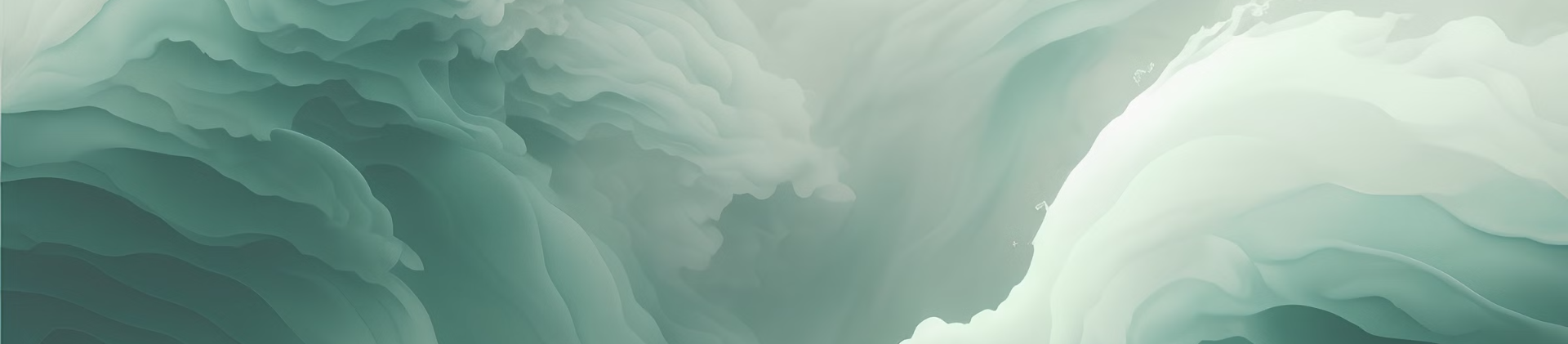 The burden of blame:
How forgiveness and self- compassion may lead the way to healing
for the family with addiction
by Stavroula Koutsouki, Greece
Working with family members facing addiction
Coping with Addiction's Challenges
The Burden: Objective and Subjective
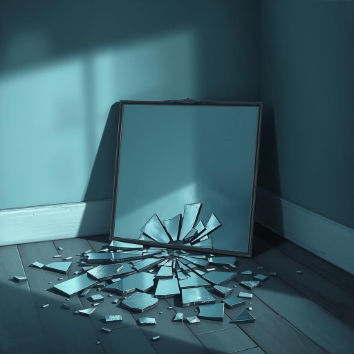 Overwhelm and Disconnection
Trapped in Blame and Resentment
mixed feelings
Self-Criticism
Stigma's Impact: Shame
The "Not Good Enough" Belief
Shame
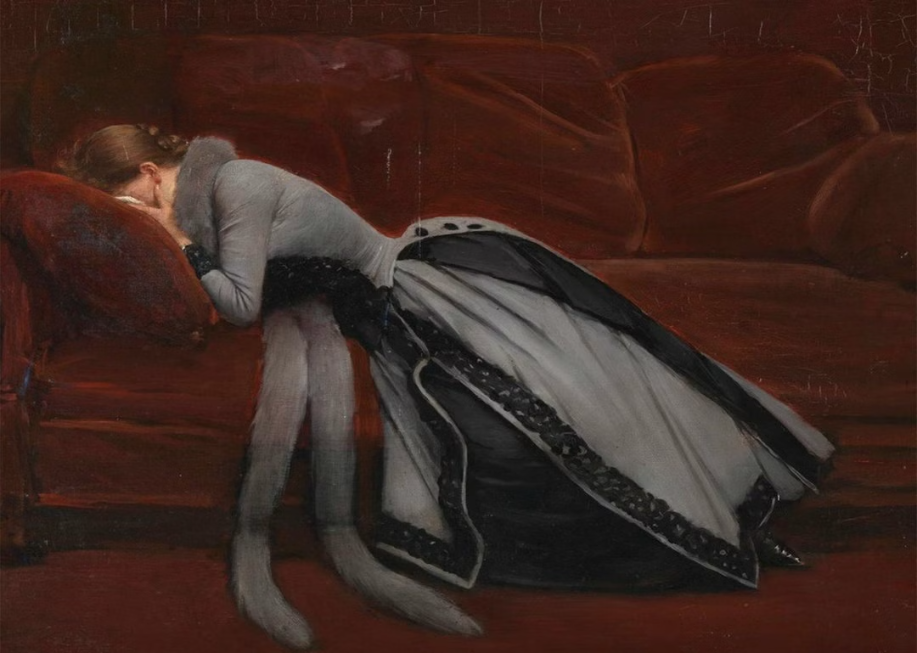 Perceived lack of power to meet the standards of one’s ideal self
Sabotage of motivation
Past traumas
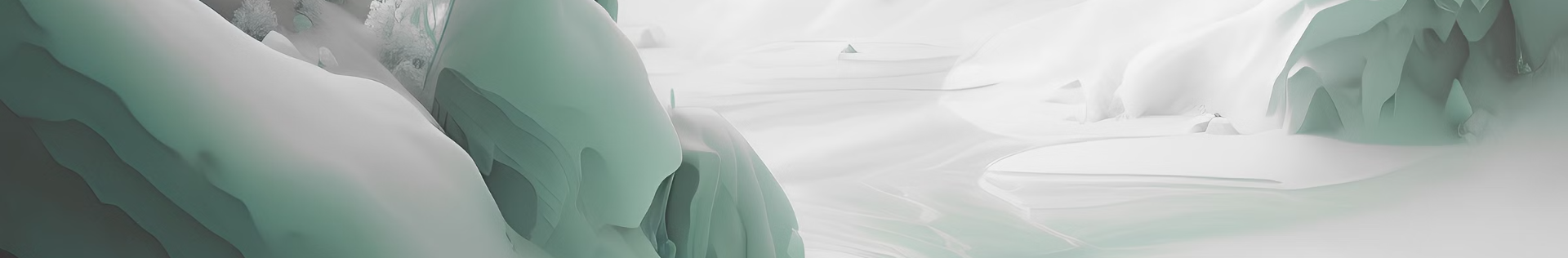 The path to recovery
psychoeducation
Self- compassion
self- care
self- forgiveness
Social support
Compassion sent to others, received from others, sent and received from self to self (Gilbert, 2017)
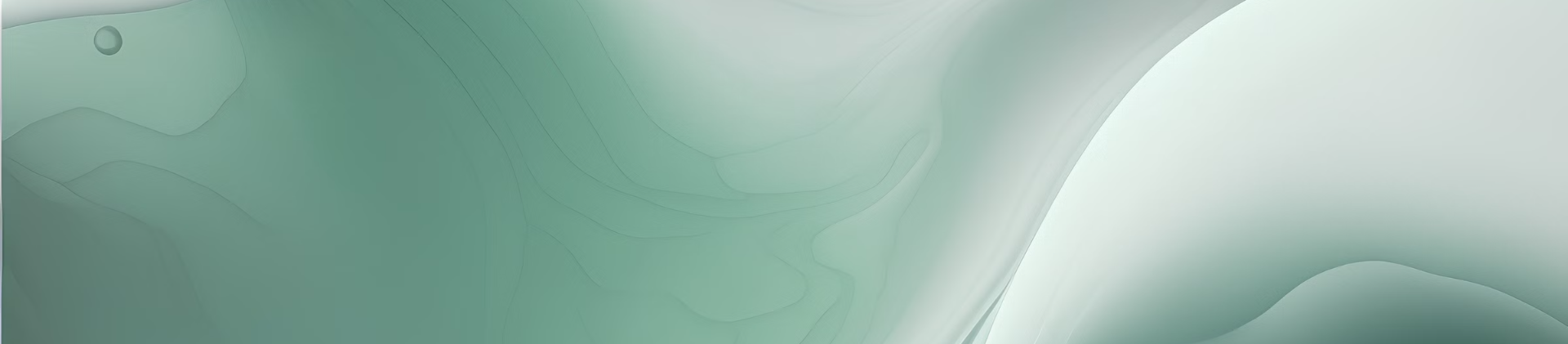 "If you don’t love yourself, you cannot love others.
You will not be able to love others.
If you have no compassion for yourself then you are not able of developing compassion for others.”
-Dalai Lama
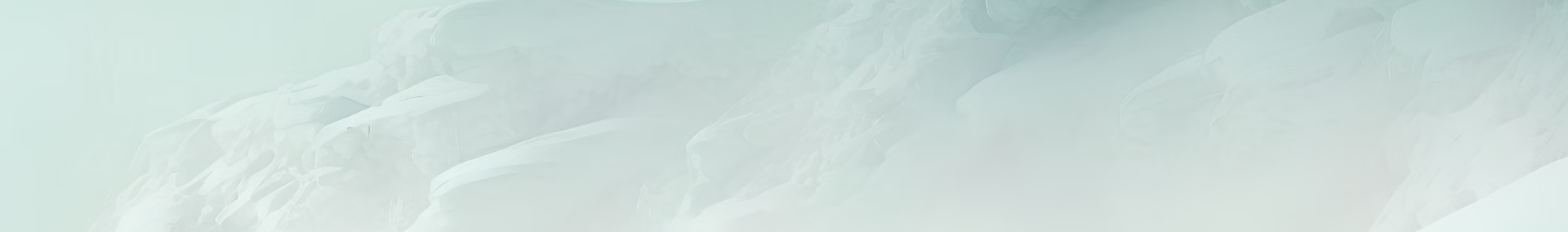 self- compassion :
cultivating self- acceptance  (Neff, 2003)
By understanding their own emotions and limitations, they can approach the adversity with perspective
self-kindness
common humanity
mindfulness
the ability to show oneself care and understanding during instances of stress, pain or failure
recognizing oneself as part of the universal human experience
the capacity to recognize and observe difficult cognitions and emotions with the awareness that these can shift in balanced awareness
versus
versus
versus
rumination, blaming, self-condemnation and self-criticism
perfection and isolation
autopilot and over- identification
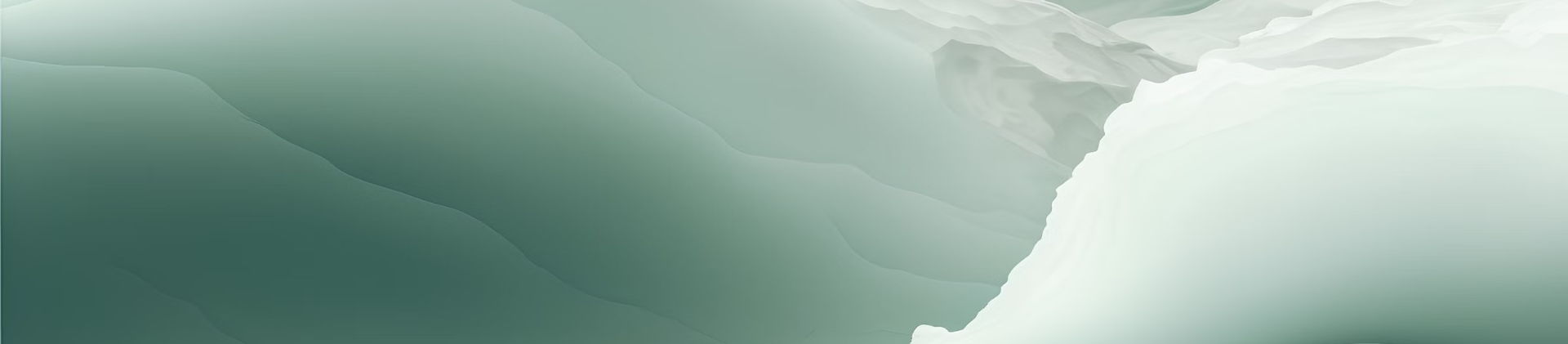 To illustrate…
"The Effectiveness of Self-Compassion Training to Increase the Resilience of Wives Who Have 
Drug-Addicted Husbands in the District Area of Aur Medan Maimun” Untario et al, 2020.
"A pilot of a mindfulness based stress reduction intervention for female caregivers 
of youth who are experiencing substance use disorders”, Smith et al.,2020
“investigating the effectiveness of compassion- based group therapy on the quality of life, self- esteem and mental health of 
Spouses of substance- abusers”,  Fard and Heiradi, 2022
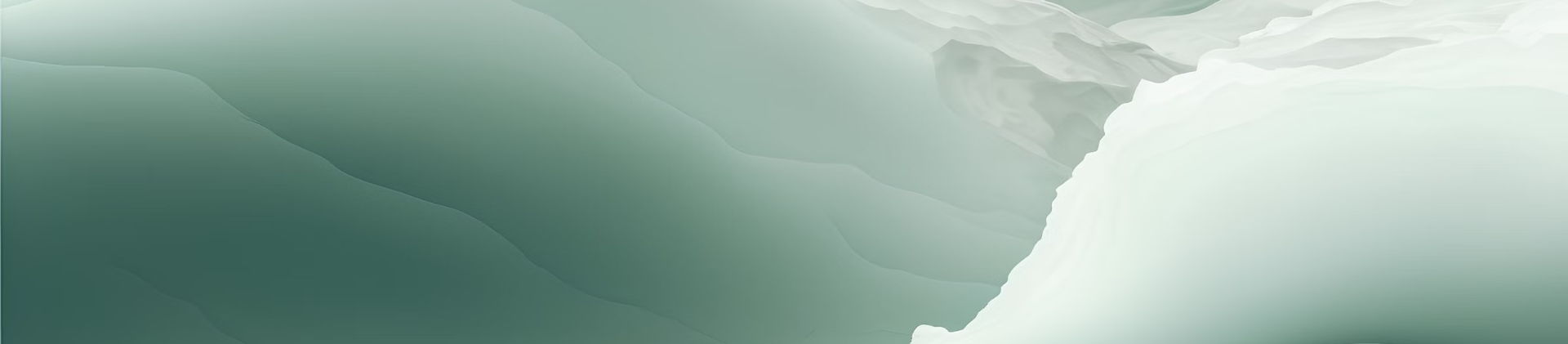 Challenging misconceptions
"Peace cannot be kept by force. It can only achieved by understanding."
-Albert Einstein
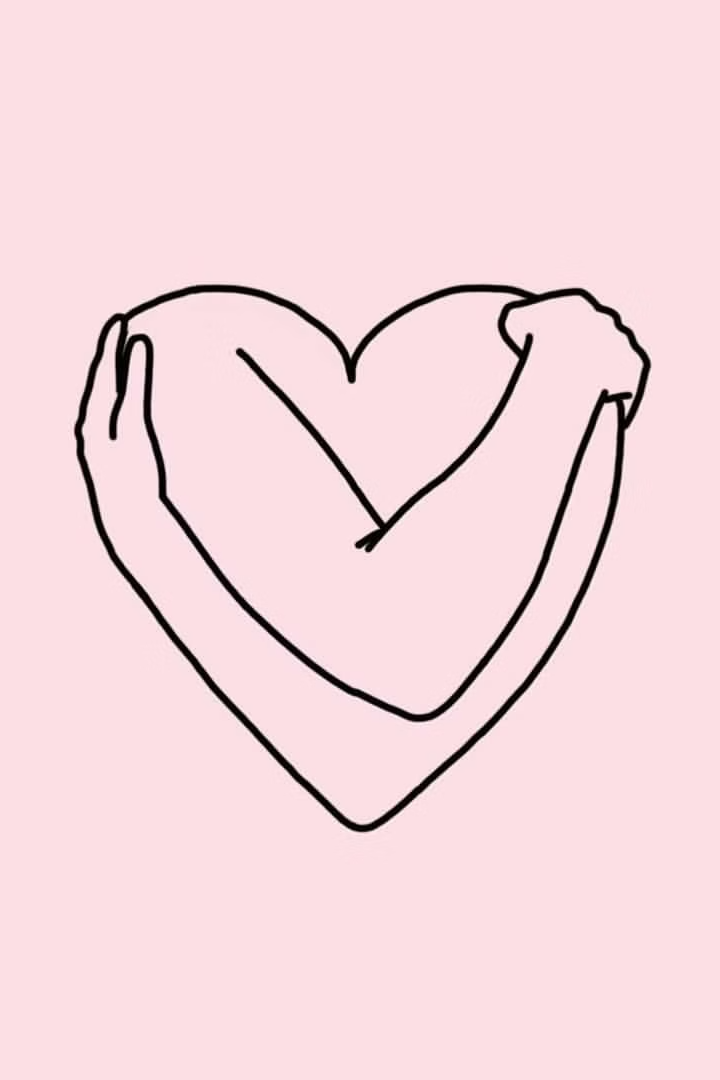 It is about releasing anger and resentment, guilt and self- blame. It is a gradual and dynamic process.
self- forgiveness
It allows to focus on moving forward.
Fostering a supportive environment for all
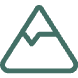 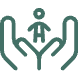 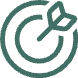 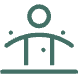 Commitment to change
Adult parent-Adult child relationship
Self-care
Boundaries
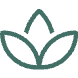 Awareness
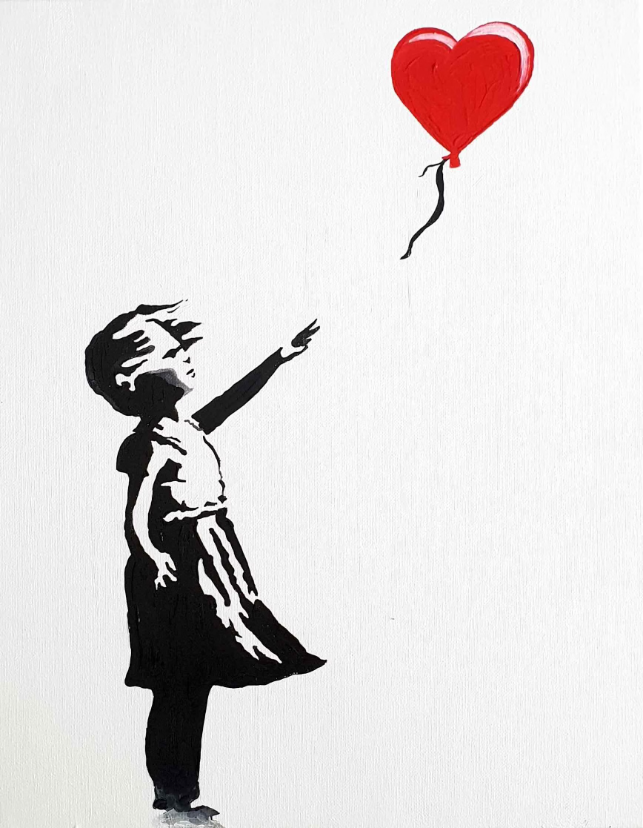 thank you for you attention!